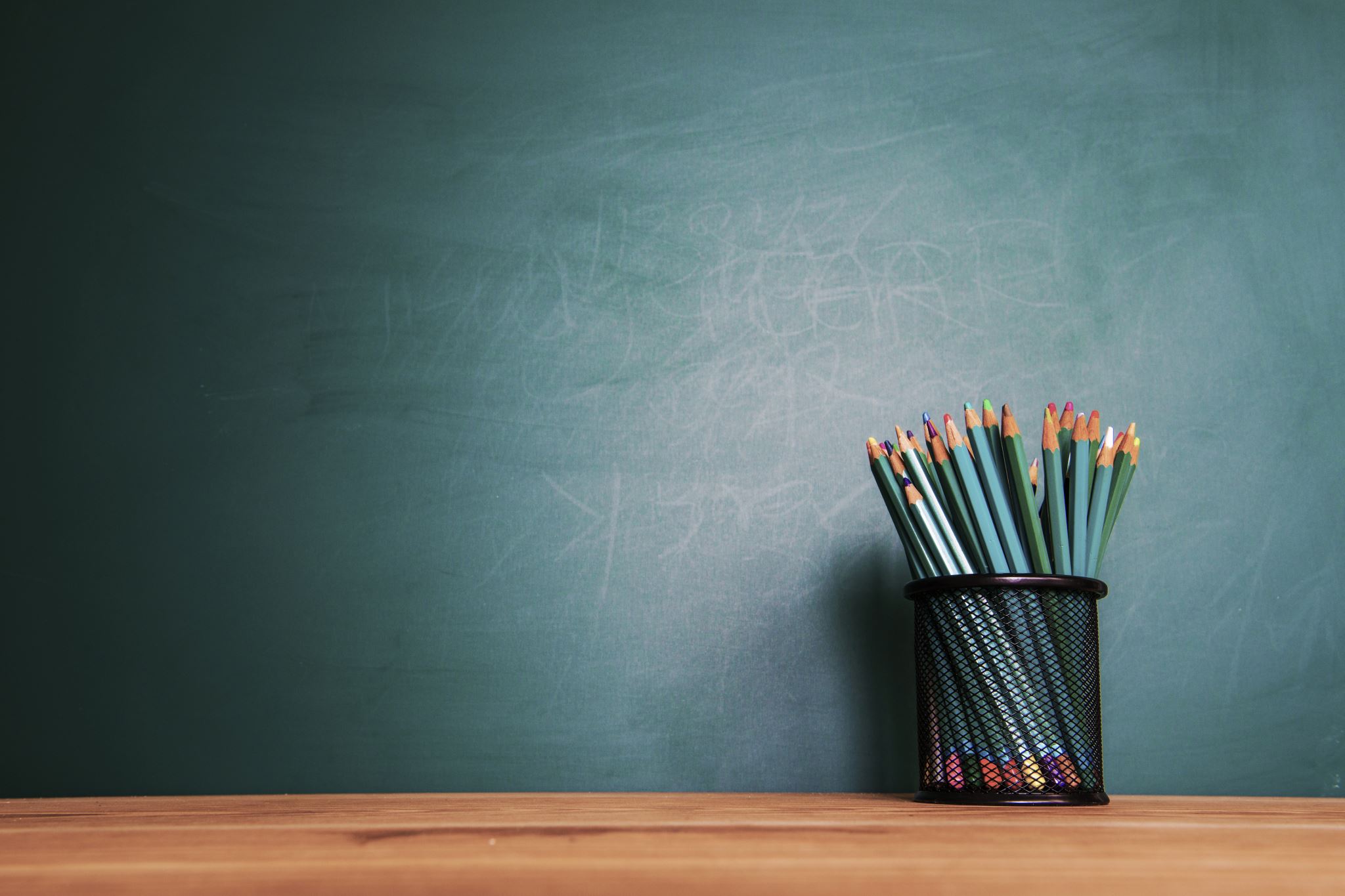 2023-20242. DÖNEMORTAK YAZILI SINAVLAR
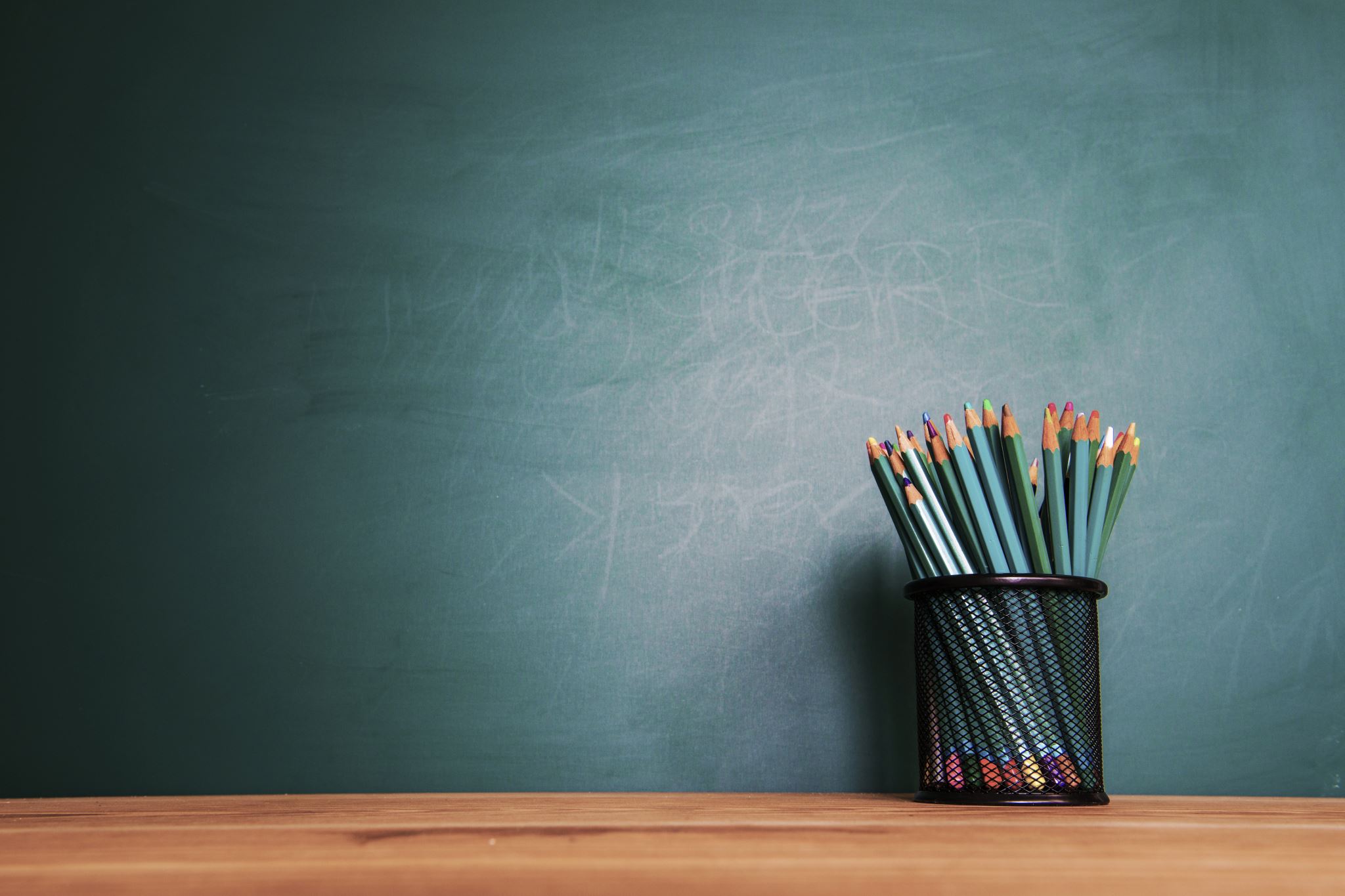 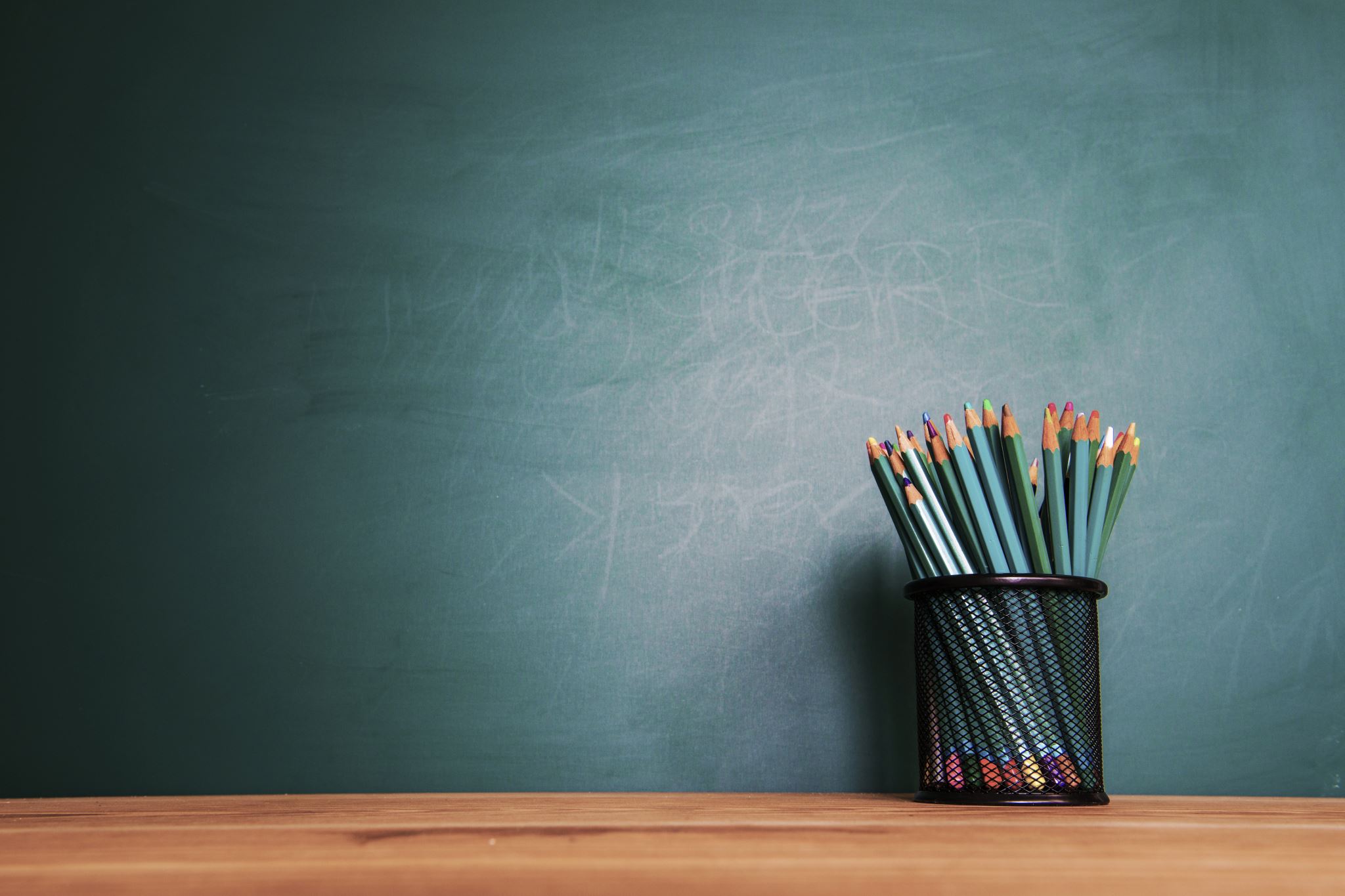 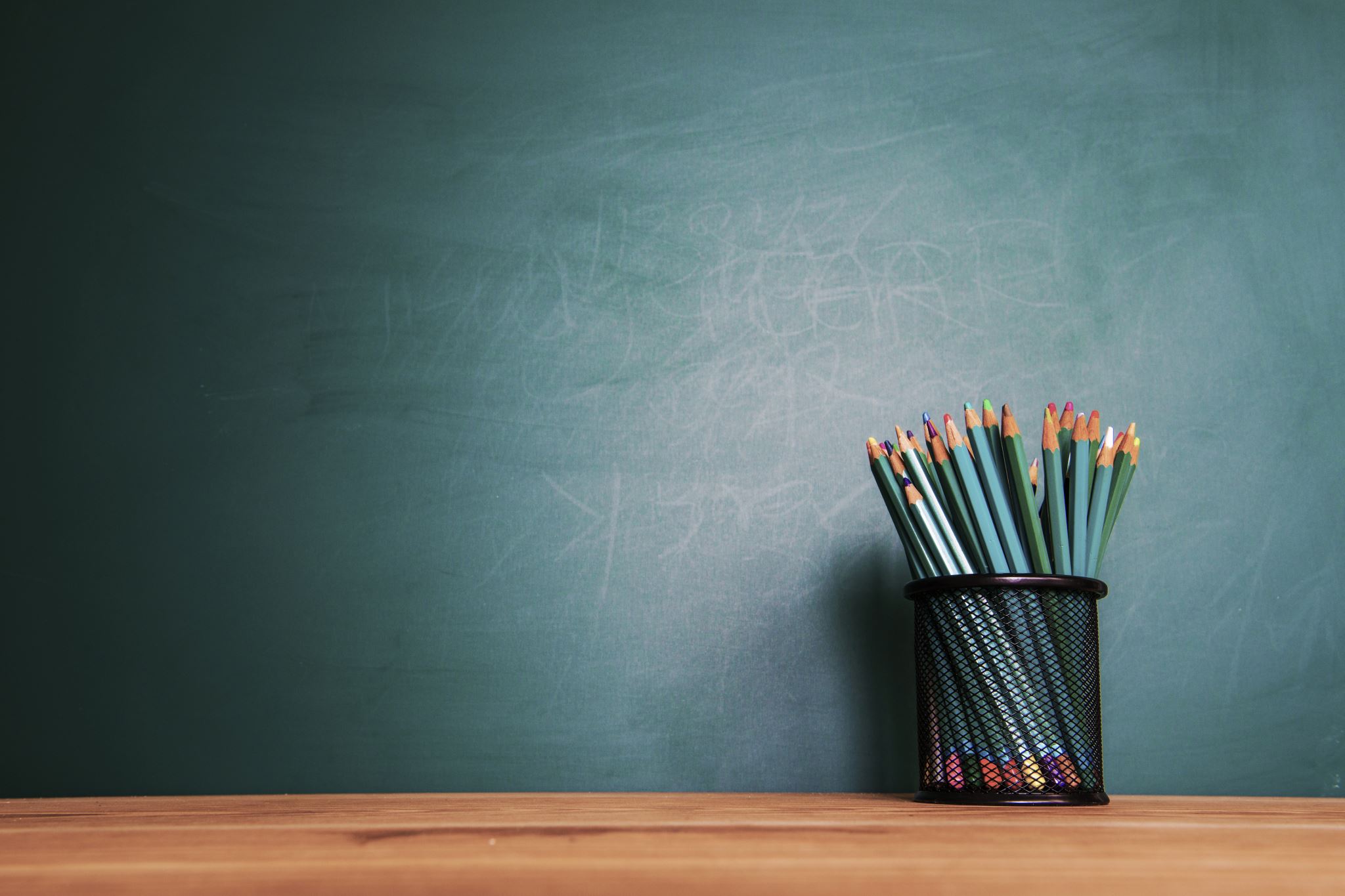 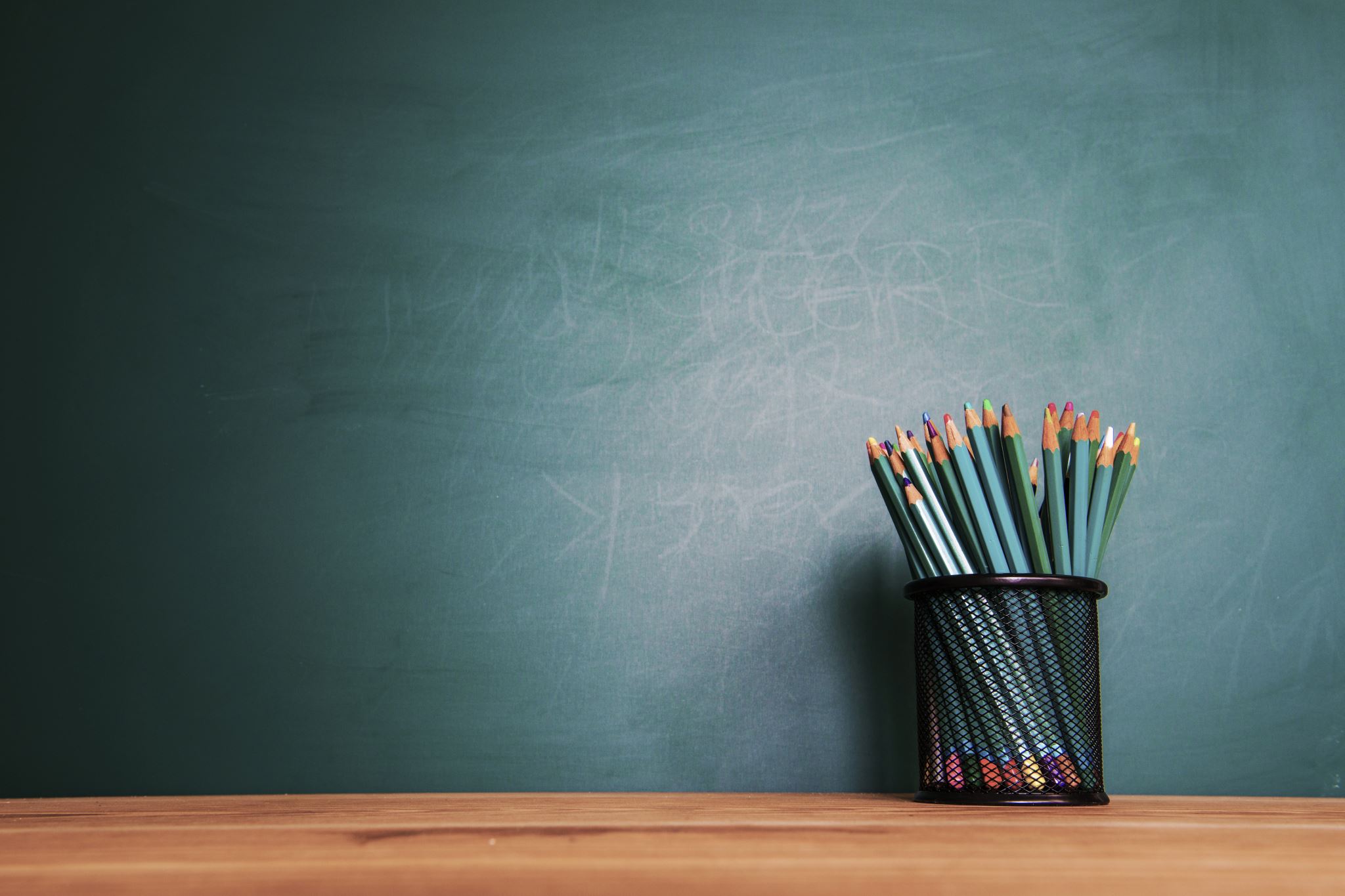 OKUL MÜDÜRLÜKLERİNİN YAPACAĞI İŞ VE İŞLEMLER
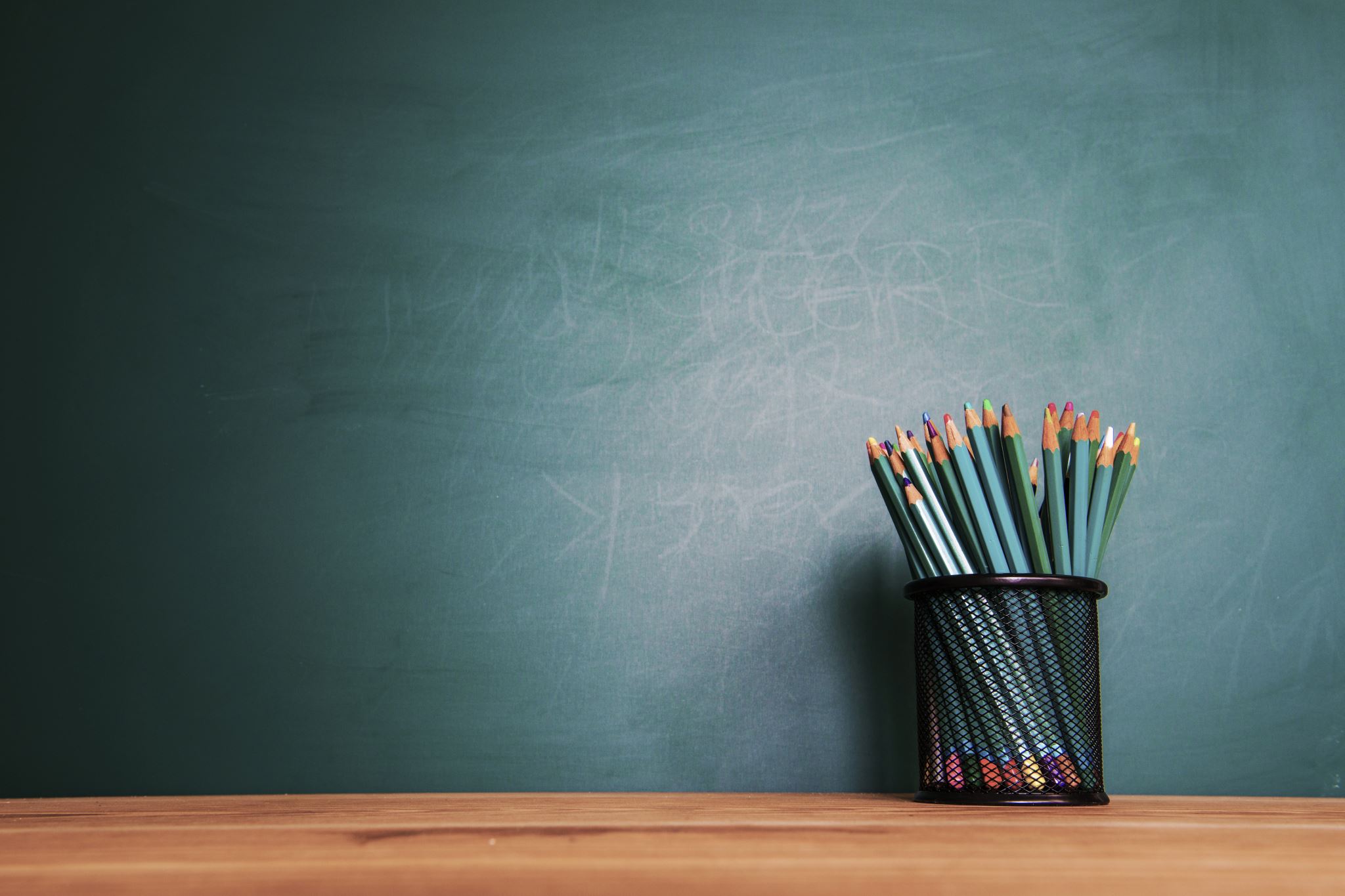 Sınava girecek olan öğrencilere ait bilgileri, e-Okulda yer alan bilgilerle karşılaştırmak, doğruluğunu ve güncelliğini kontrol ederek takip etmek,
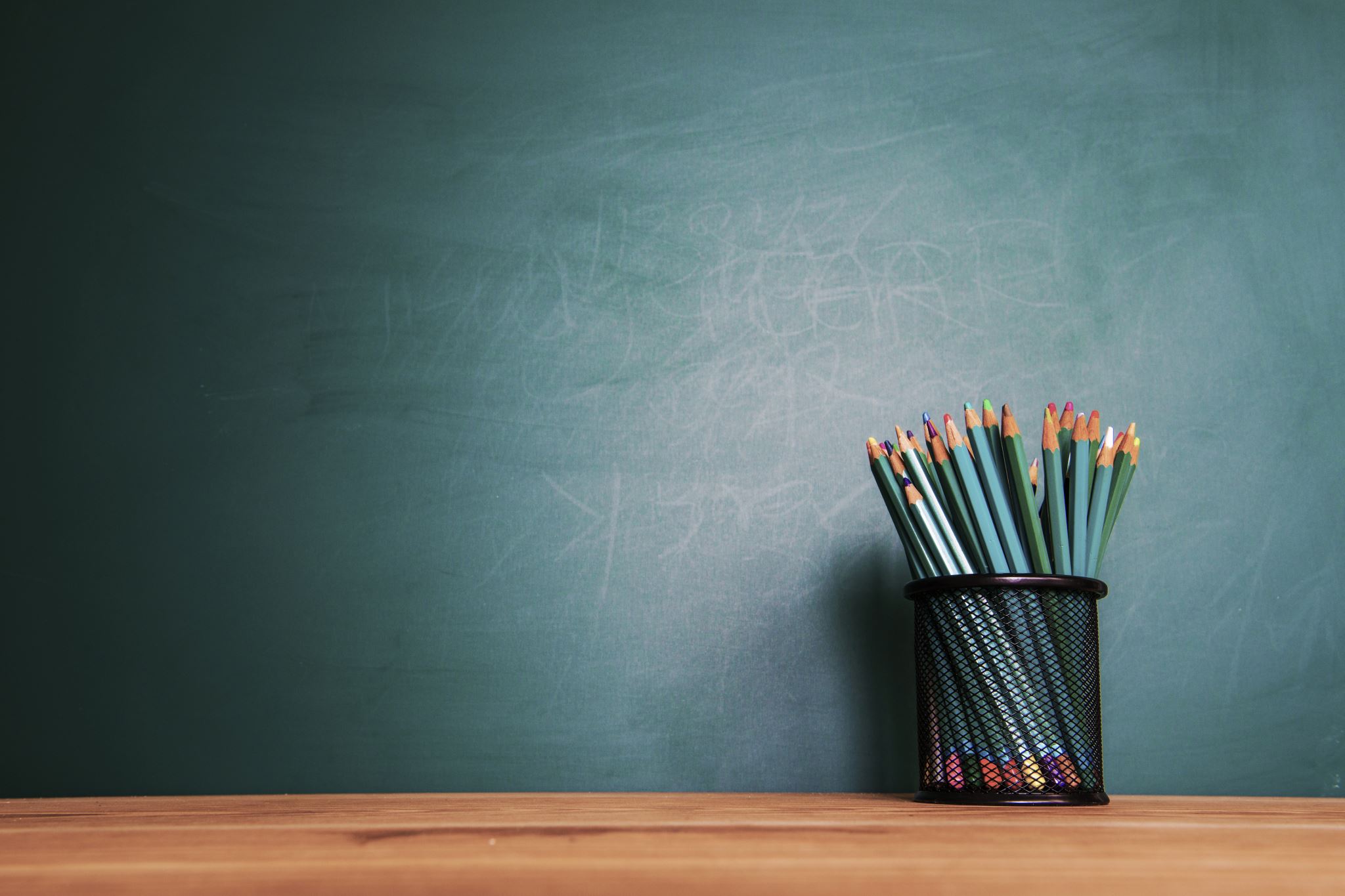 Ortak yazılı sınavına giren sınıfların listesini e-Okuldan indirerek görevli öğretmenlere teslim etmek,
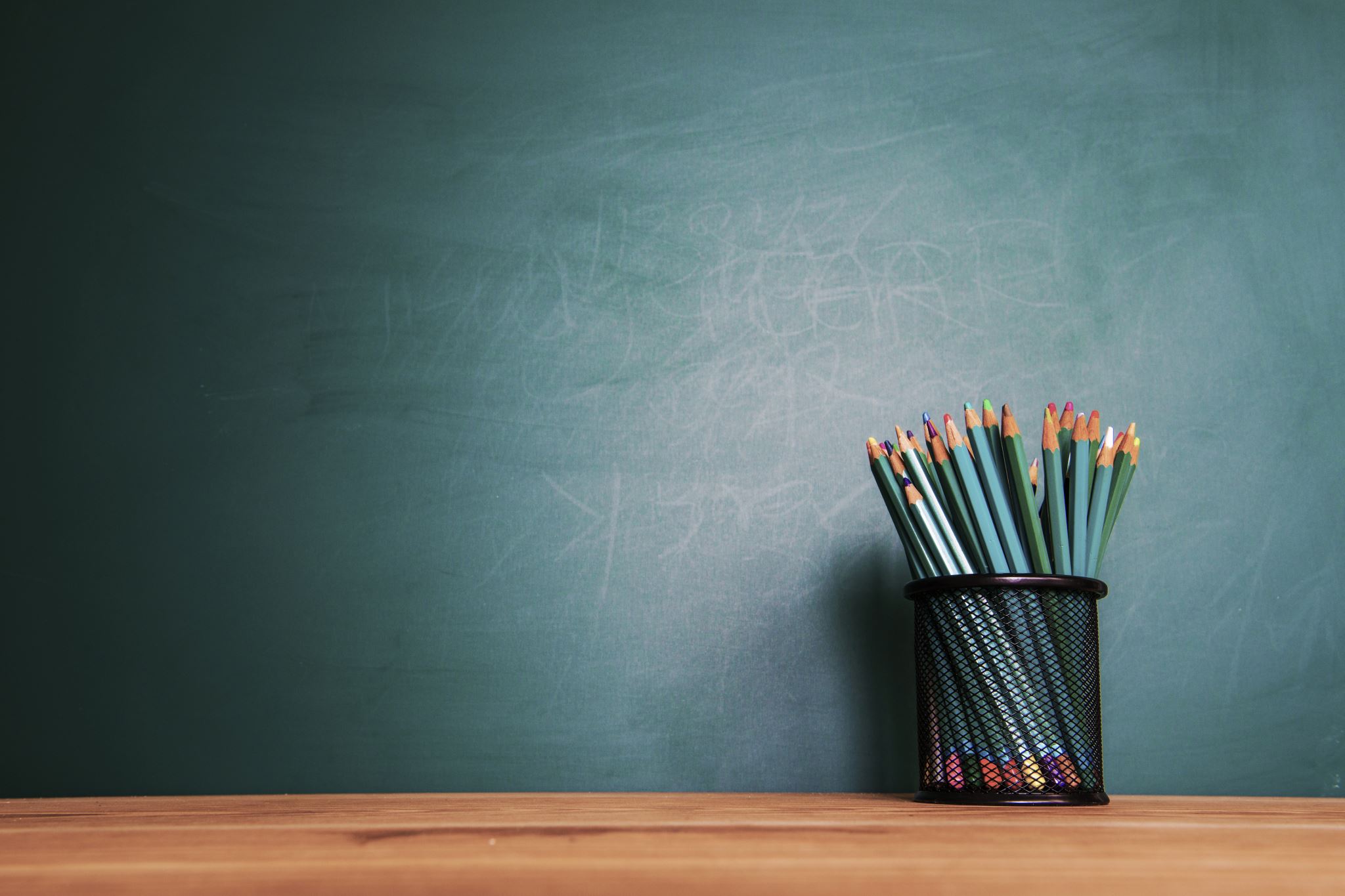 Sınav öncesi öğrenci cevap kâğıtlarını ilçe millî eğitim müdürlüklerinden SINAVDAN 1 GÜN ÖNCE tutanakla teslim almak,
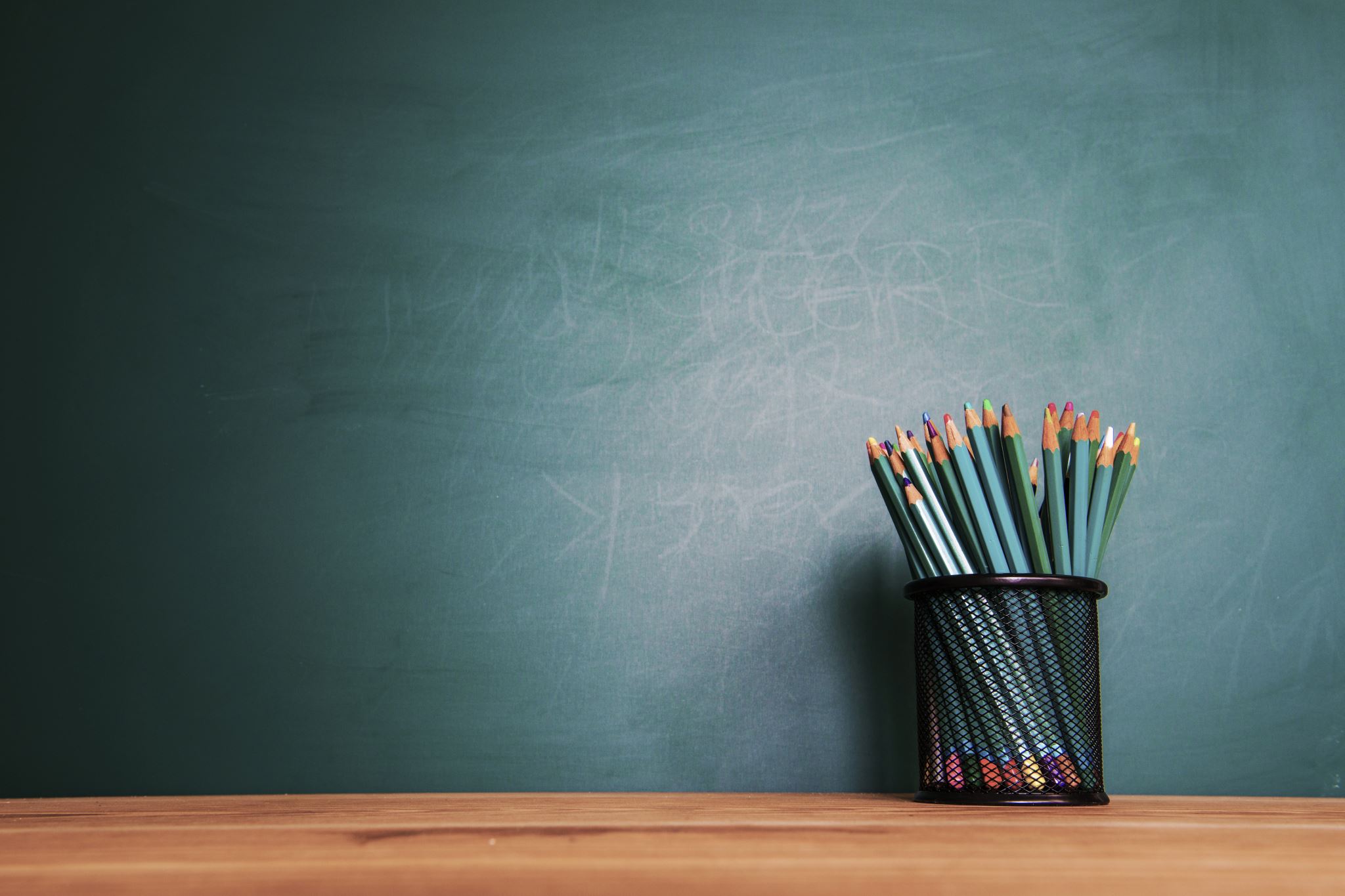 Sınav öncesi, okulunda okutulmakta olan ders kitaplarını dikkate alarak 6. sınıf ve 9. sınıflar için uygun soru kitapçıklarını ortakyazilisinav.meb.gov.tr adresinden MEBBİS şifresi ile giriş yaparak indirmek,    8. sınıf ve 10. sınıflar için uygun soru kitapçıklarını OMEMBİS sisteminden OMEMBİS şifresi ile giriş yaparak indirmek öğrenci sayısına ve kitapçık türüne göre çoğaltarak hazır hâle getirmek,
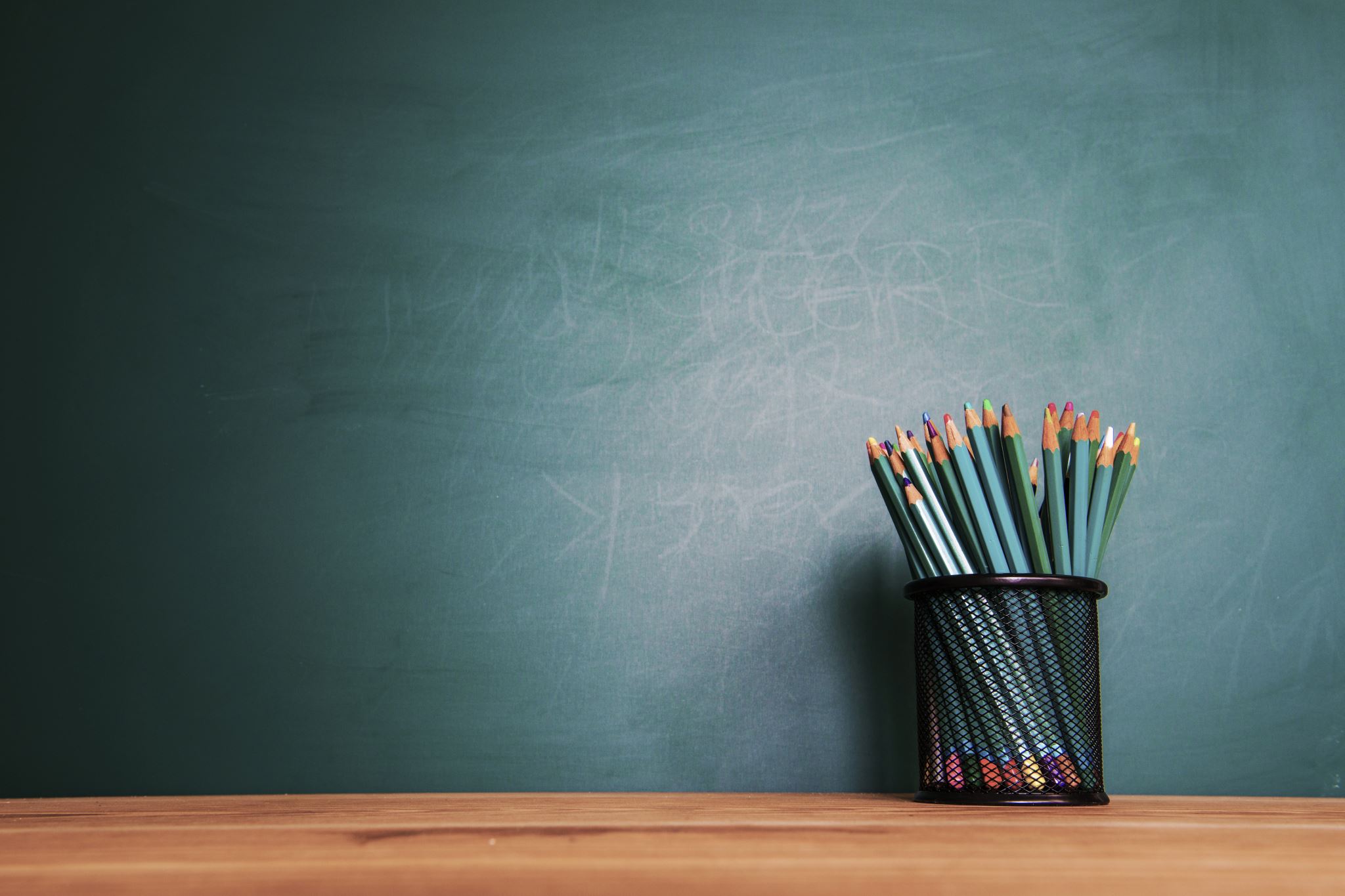 Ortak yazılı sınavın uygulanacağı sınıfa, sınavı yapılan dersin branş/alan öğretmeni dışında sınav saatinde dersi olan veya uygun görülen öğretmenleri görevlendirmek,
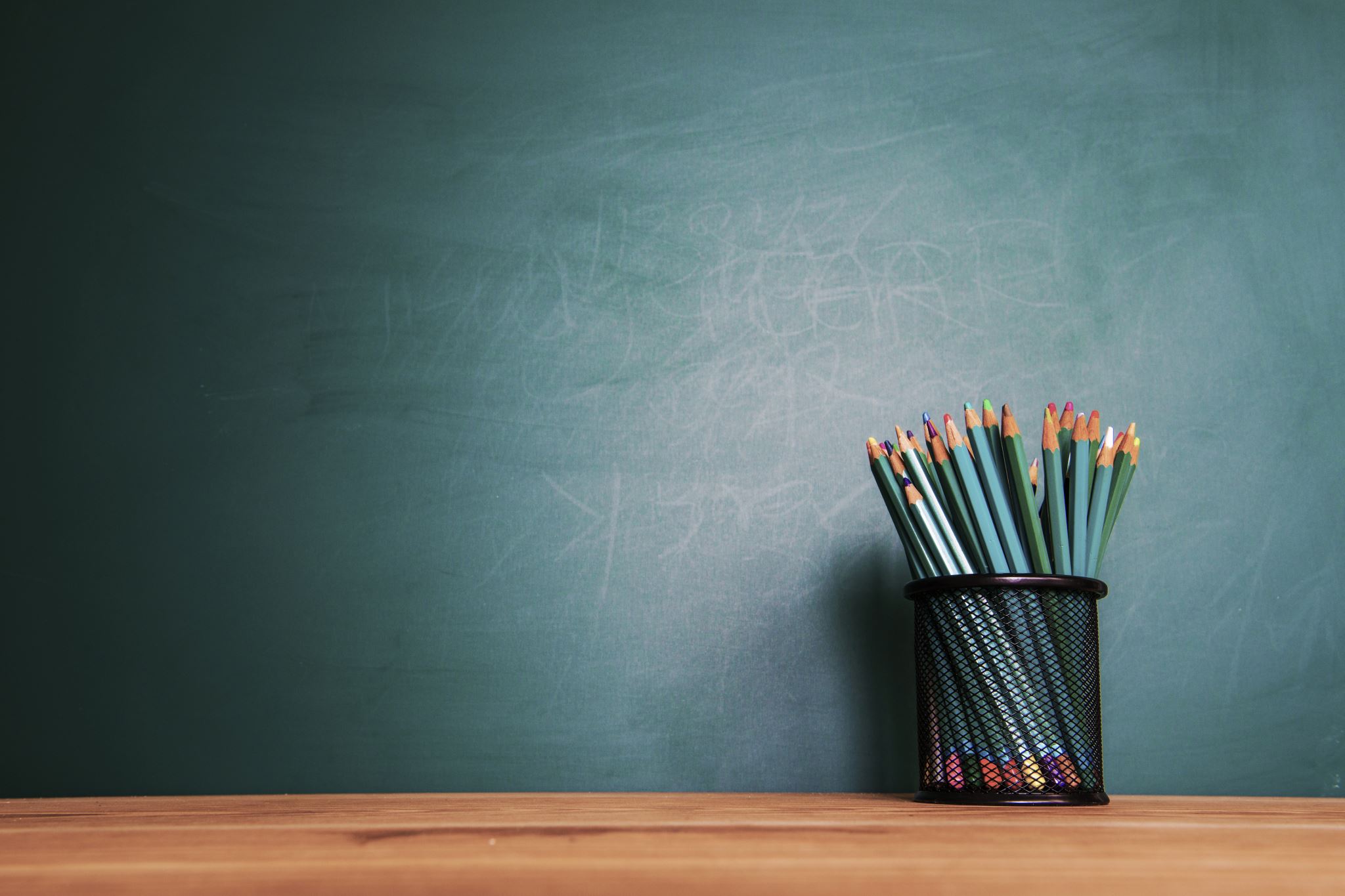 Sınav sonrası öğrenci cevap kâğıtlarının bulunduğu sınav poşetlerini eksiksiz ve zarar görmeden İlçe millî eğitim müdürlüklerine teslim etmek,
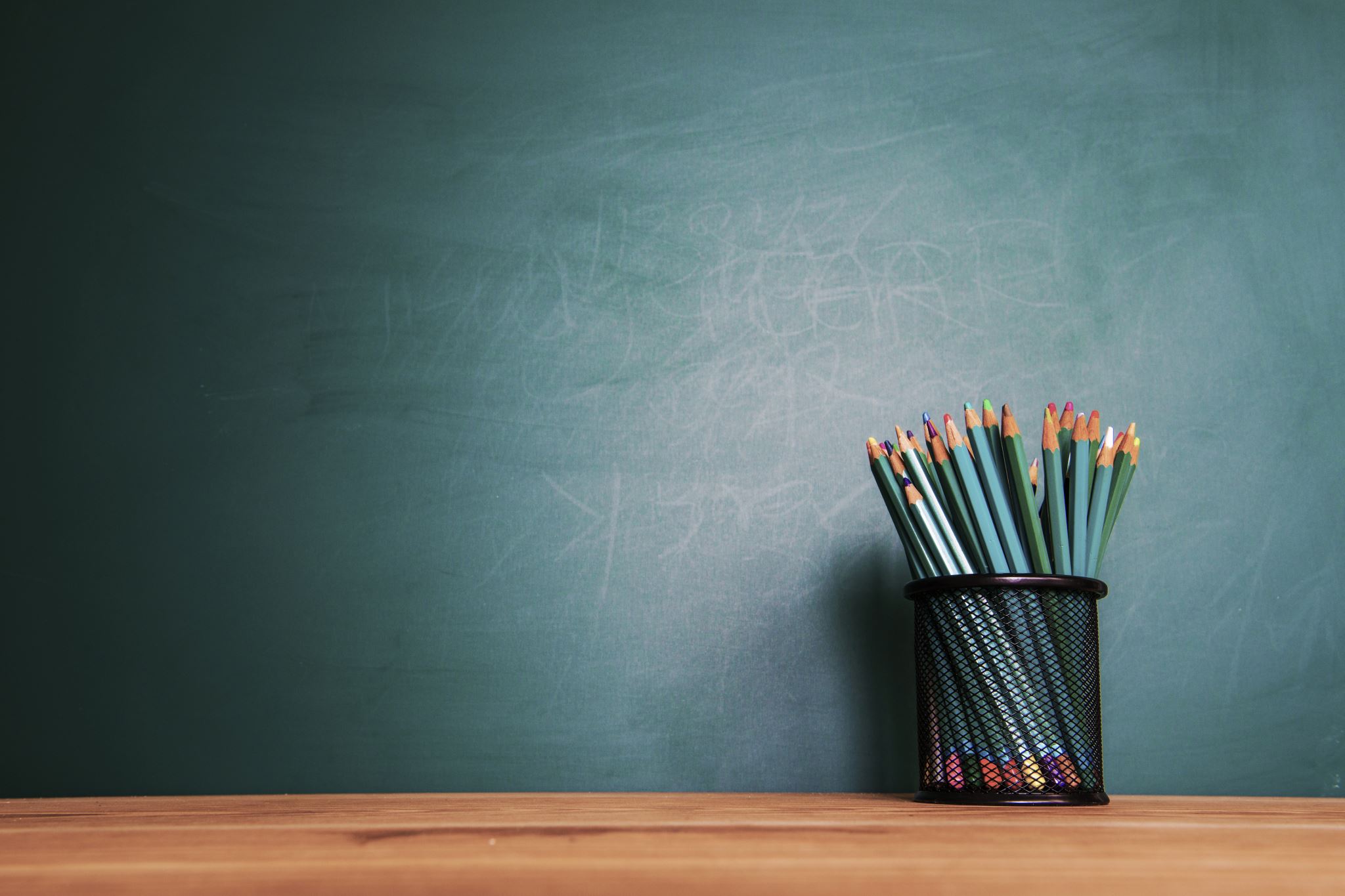 Ortak yazılı sınava katılmayan öğrencilerin durumunu sınav bitiminden sonra aynı gün içinde e-okula işlemek
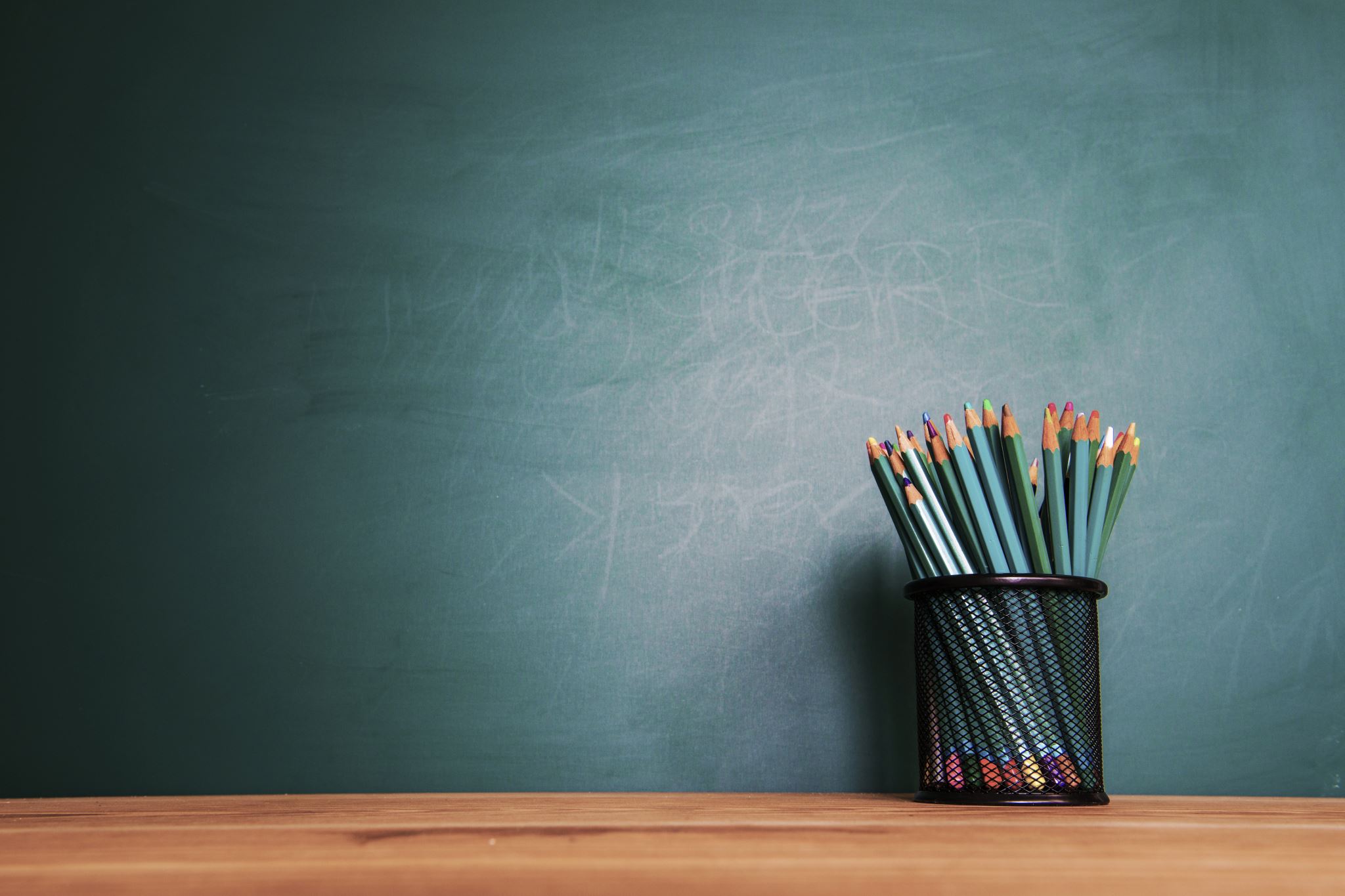 Ortak yazılı sınava katılmama gerekçesi sınavdan sonra en geç 5 (beş) iş günü içerisinde velisi tarafından okula yazılı olarak bildirilen öğrencilerin mazeret sınavına katılıp katılmayacaklarını karara bağlamak,
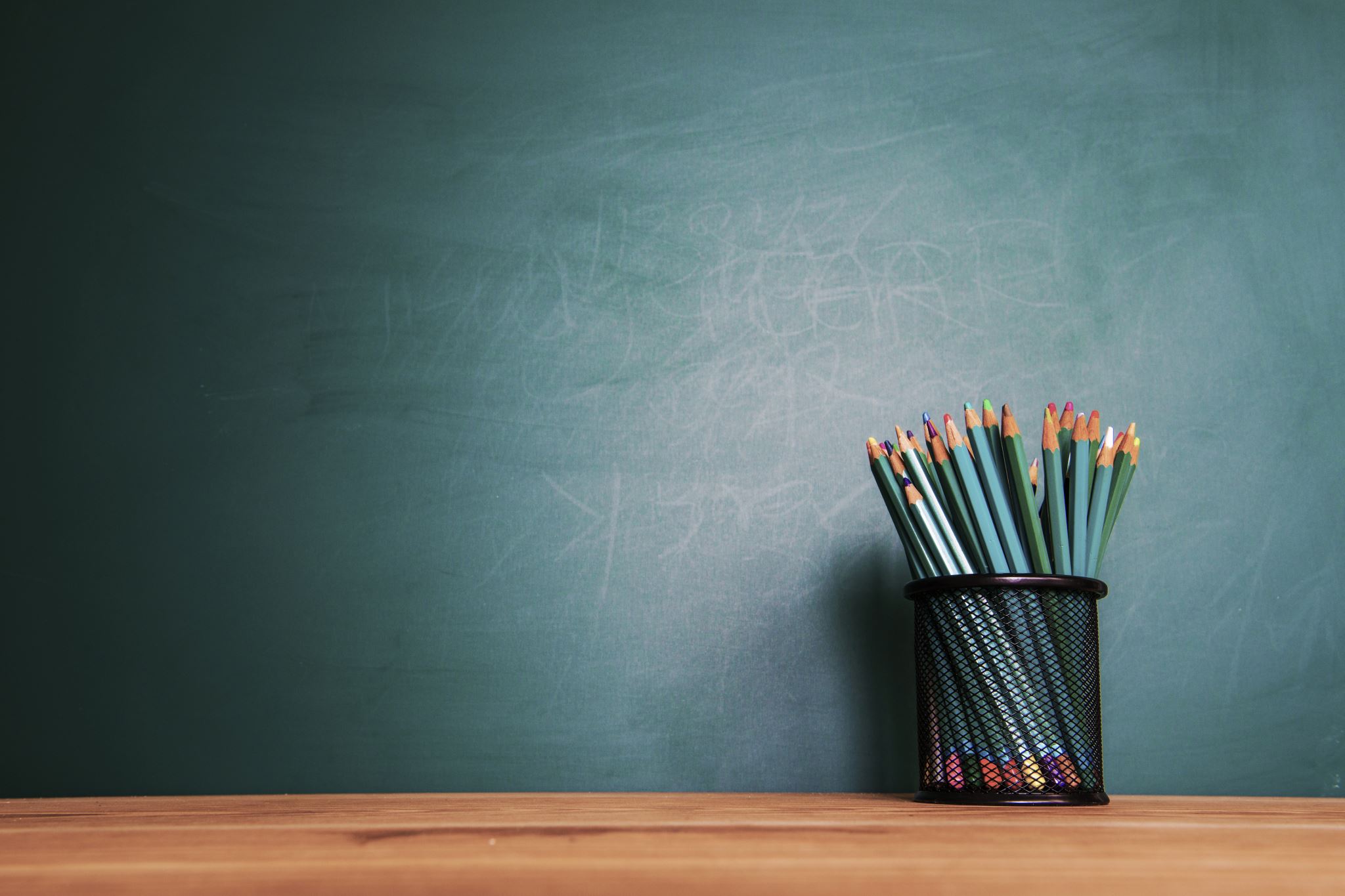 Mazeretleri kabul edilen öğrencileri, resmî yazı ile il/ilçe millî eğitim müdürlüklerine bildirmek,
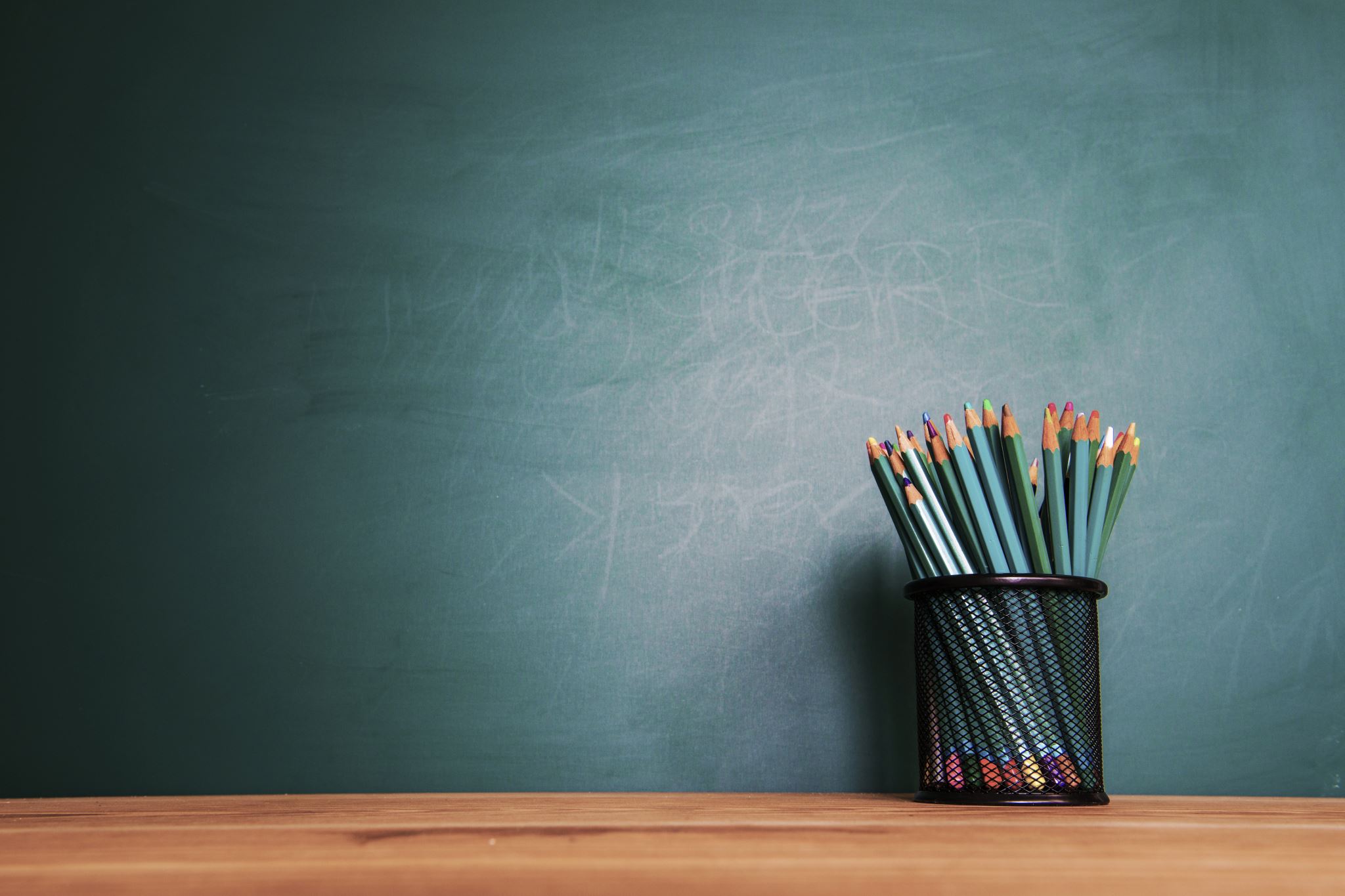 TEŞEKKÜRLERORDU ÖLÇME DEĞERLENDİRME MERKEZİ MÜDÜRLÜĞÜ